Proactive Planning for GE and Articulation Changes
April 26, 2023
Agenda
Welcome 
Where are we in GE Changes
Local Senate's Role and Curriculum Committees
Who should be involved in the discussion
Proactive Planning for Changes and Timelines 
Articulation and Counseling 
Planning Examples
Questions
2
TASSC Committee
Stephanie Curry, ASCCC Area A Representative 
Michelle Plug, Citrus College 
Elizabeth Ramirez, Rio Hondo College 
Ty Simpson, San Bernardino Valley College 
Eric Wada, ASCCC North Representative
3
Where are we in GE Changes
Cal-GETC approved by ASCCC, UC and CSU Academic Senates 
ICAS working on competencies for Cal-GETC standards. Expected to be released in May 2023. 
Title 5 Changes approved to include Ethnic Studies as Graduation requirement (Fall 2024)
Proposed Title 5 changes 55061 to add Ethnic Studies as General Education Requirement
(6) Ethnic Studies (minimum of 3 semester / 4 quarter units). Courses fulfilling this requirement may include introductory or integrative baccalaureate-level courses in Ethnics Studies, African American Studies, Native American Studies, Chicano/a/x and Latino/a/x Studies, Asian American Studies, and related areas of study. 
ICAS update with Ethnic Studies (Fall 2023)
4
Cal-GETC
5
Cal-GETC: Differences from other GE Patterns
Oral communication included; adjustments to CCC courses required
Arts and Humanities Area limited to two courses
Behavioral and Social Sciences Area limited to two courses
Lifelong Learning and Self-Development not included
Ethnic Studies included
6
Proposed Alignment of CCC GE with Cal-GETC – 5C
5C is responsible for the development and revision of all title 5 regulations related to curriculum and instruction, the periodic revision of the Program and Course Approval Handbook, the Baccalaureate Degrees Handbook, and all other recommendations that require approval by the Board of Governors.  In formulating its recommendations to the Board of Governors, the 5C shall consult with all appropriate constituencies, and shall rely on the advice and judgment of the Academic Senate.
2022-2023 Associate Degree Regulations Workgroup Formed
Reviewed and amended SECTIONS 55060, 55061, and 55062 OF DIVISION 6 OF TITLE 5 OF THE CALIFORNIA CODE OF REGULATIONS
7
Proposed Alignment of CCC GE with Cal-GETC – ASCCC
In collaboration with 5C, recommended simplification of associate degree requirements:
Align GE with Cal-GETC, although not identical
Include equivalent requirements as current associate degree requirements
Eliminate complications regarding competency requirements
Provided feedback to CCCCO and 5C
Resolution F22 07.01 for 5C to draft regulations
Resolution in spring 2023 to approve draft regulations (check resolution packet on Friday, April 21)
8
Proposed Alignment of CCC GE with Cal-GETC (fall 2022)
9
(proposed Title 5) Associate Degree GE Pathway
10
Opportunities and Challengesfor Colleges and Students
Opportunities:
Clear GE pathway to both CSU and UC
Students meeting GPA requirements will be prepared for transfer to both CSU and UC
For local associate degrees, colleges may include additional areas
All associate degree requirements will be GE or majors; no competency or additional graduation requirements needed
Challenges:
All transfer students will need to take courses meeting UC course standard requirements, even if transferring to CSU
Reduced options for students – Fewer courses are UC transferable or approved for GE/majors requirements than at CSU
11
[Speaker Notes: Ginni, LaTonya, Elizabeth, Zach]
A sampling of…Courses meeting CSU GE Breadthbut not IGETC
Nutrition
Introduction to Kinesiology
Foundation of Fitness and Wellness
Reading for Academic and Lifelong Literacy
Introduction to Career Exploration
Human Reproduction and Sexuality
MORE…
Trigonometry
Math for Teachers
Personal Finance
Career Exploration and Life Planning
College Success Strategies
Health Science
12
[Speaker Notes: Ginni, LaTonya, Elizabeth]
What is the role of Faculty in these changes?
§ 55061. Philosophy and Criteria for Associate Degree and General Education.
The governing board of a community college district shall adopt a policy which states its specific philosophy on General Education. In developing this policy governing boards shall consider the following policy of the Board of Governors:
The awarding of an Associate Degree is intended to represent more than an accumulation of units. It is to symbolize a successful attempt on the part of the college to lead students through patterns of learning experiences designed to develop certain capabilities and insights. Among these are the ability to think and to communicate clearly and effectively both orally and in writing; to use mathematics; to understand the modes of inquiry of the major disciplines; to be aware of other cultures and times; to achieve insights gained through experience in thinking about ethical problems; and to develop the capacity for self-understanding. In addition to these accomplishments, the student shall possess sufficient depth in some field of knowledge to contribute to lifetime interest.
(b) 	The governing board of a community college district shall also establish criteria to determine which courses may be used in implementing its philosophy on the associate degree and general education.
(c) 	The governing board of a community college district shall, on a regular basis, review the policy and criteria established pursuant to subdivisions (a) and (b) of this section.
13
[Speaker Notes: Henry]
What is the role of Faculty in Revising General Education Requirements ?
Changes furthering central General Education, designed to introduce students to the variety of means through which people comprehend the modern world. It reflects the conviction of colleges that those who receive their degrees must possess in common certain basic principles, concepts and methodologies both unique to and shared by the various disciplines. 
College educated persons must be able to use this knowledge when evaluating and appreciating the physical environment, the culture, and the society in which they live. 
Most importantly, General Education should lead to better self-understanding. 
In establishing or modifying a general education program, ways shall be sought to create coherence and integration among the separate requirements. It is also desirable that general education programs involve students in actively examining values inherent in proposed solutions to major social problems.
14
10+1 and General Education
Title 5 § 53200 (b): Academic Senate means an organization whose primary function is to make recommendations with respect to academic and professional matters. In Sections 53200 (c), "Academic and professional matters" mean the following policy development and implementation matters.
Curriculum including establishing prerequisites and placing courses within disciplines
Degree and certificate requirements
Grading policies
Educational program development
Standards or policies regarding student preparation and success
District and college governance structures, as related to faculty roles
Faculty roles and involvement in accreditation processes, including self-study and annual reports
Policies for faculty professional development activities
Processes for program review
Processes for institutional planning and budget development 
 +1 Other academic and professional matters as are mutually agreed upon between the governing board and the academic senate.
15
[Speaker Notes: Henry]
Role of Curriculum Committee
Courses proposed for any GE pattern should be reviewed for appropriate fit
Local GE processes may differ: Colleges may have a GE committee, may review GE directly in curriculum, or have other processes 
Although proposals for CSU GE and IGETC are submitted and reviewed by transfer institutions, local committees should consider appropriateness prior to course submission
Assigning courses to disciplines may be reviewed in Curriculum Committee or Academic Senate - ensure course content is appropriate to the proposed or assigned discipline
16
[Speaker Notes: Henry and Sarah]
Students 9+1
Students will be provided an opportunity to participate in the formulation and development of District policies related to:
Grading policies;
Codes of student conduct;
Academic disciplinary policies;
Curriculum development;
Courses or programs that should be initiated or discontinued;
Processes for institutional planning and budget development;
Standards and policies regarding student preparation and success;
Student services planning and development;
Student fees within the authority of the District to adopt; and
 +1   Any other District and college policy, procedure or related matter that the District governing board determines will have a significant effect on students.
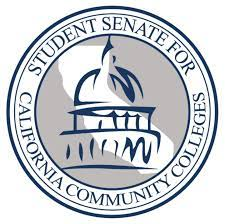 17
Who should be involved in discussions
Anyone who is involved in or interested in general education, including (but not limited to):
Curriculum Committee (GE subcommittee, if applicable)
Articulation Officer
Discipline Faculty
Counselors
Administration (to provide support)
Students (to increase familiarity with changes and anticipate challenges)
Roles/offices involved with implementation:
Guided Pathways mapping
Student Information Systems/Admissions and Records
Curriculum Management Systems
ASSIST managers
Catalog committee
College website
College publications (GE sheets, advising sheets, etc.)
18
Proactive Planning for Changes
Catalog
Curriculum management system (such as CurrIQunet)
Degree audit and degree planner systems (such as DegreeWorks)
Student information system (such as Banner, PeopleSoft, Datatel)
Guided pathways maps
ADT re-submissions
Advising sheets
Publications (such as outreach materials)
Website
Trainings/orientations/workshops for counselors, discipline faculty, students, curriculum committees, local senates
ASSIST.org
Transfer GE certificates
19
Timelines and considerations
Annually occurring deadlines
UCTCA (summer)
GE submissions (December)
Local curriculum and catalog deadlines

Legislated and external deadlines
Fall 2023 IGETC area 7 implementation
Fall 2024 CCC Ethnic Studies implementation
Fall 2025 implementation date for CalGETC
20
[Speaker Notes: Michelle]
Articulation
We’re waiting for CalGETC area standards to be established so that they can be communicated to discipline faculty for potential changes to curriculum (charge of a special committee)
Policy details (such as partial certification, etc.) are still outstanding
Continuous enrollment and catalog rights - UC and CSU systems differ
Will submission processes and deadlines be the same?
How will courses already approved for CSU GE and/or IGETC be treated - will their GE approvals be honored?
Will we have to revise courses and re-submit for oral communication?
What will the prerequisite expectation be for math?
CSU GE for CSU native/first-time first-year students
21
[Speaker Notes: Michelle]
Counseling
Updating Student Education Plans (SEPs)
Working with faculty on how impacts programs 
Supporting students with catalog rights 
Professional development on new updates and impacts 
Supporting enrollment management in GE Courses 
Implications on Dual Enrollment
22
Planning Examples
Citrus College 
San Bernardino Valley College 
Reedley College
23
Reedley College
Presentations on impact to Academic Senate, Curriculum Committee, College Council, Guided Pathways Workgroup, Department Chairs and more 
Senate and Curriculum Committee established GE/AB928 Taskforce 
List of courses with CSU articulation not currently articulated in UC IGETC Pattern 
Reviewing GP Maps for Ethnic Studied inclusion 
Listening Sessions (Spring 2023) 
Math, Communications and Philosophy 
Social Science, Arts and Humanities 
Lifelong Learning 
Counseling and Articulation
24
Questions
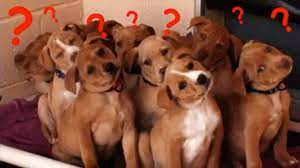 25